Warm Up: EOC Challenge!
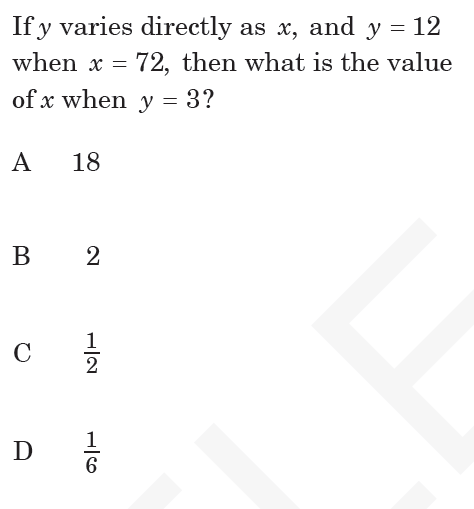 8.2: Exponential FunctionsExponential Growth & Decay
We can determine types of functions from a t-chart
And model exponential growth and decay.
Exponential Functions
ax
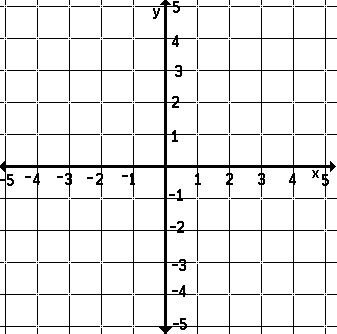 2x
What is the difference between an exponential function & a linear function?
ax
3x
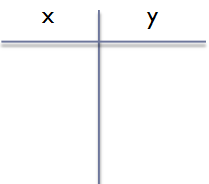 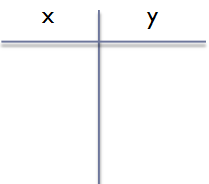 What is the difference between an exponential function & a linear function?
Linear
Exponential
Straight line
As x changes by 1, y changes by adding or subtracting the same number each time
Curved line
As x changes by 1, y changes by multiplying or dividing by the same number each time
Let’s look at another example…
By looking at the t-chart below, can you tell if the function is linear or exponential?
Let’s look at another example…
By looking at the t-chart below, can you tell if the function is linear or exponential?
Let’s look at another example…
By looking at the t-chart below, can you tell if the function is linear or exponential?
Let’s look at another example…
By looking at the t-chart below, can you tell if the function is linear or exponential?
Exponential Growth & Decay
A = final amount

P = principal (initial amount)

r = rate (must be in decimal form!!)

t = time (in years)
t
t
Key Words
Exponential Growth
Increases
Appreciates

Exponential Decay
Decreases
Depreciates
Example
In 1971 there were 294,105 females participating in high school sports in America.  Since then, that number has increased an average of 8.5% each year.  How many participated in 2006?
Example
The original price of a tractor was $45,000. The value of the tractor decreases at a steady rate of 12% each year.  What is the value of the tractor after 5 years?
Compound Interest
A = final amount

P = principal (initial amount)

r = rate (must be in decimal form!!)

t = time (in years)

n = number of times the interest is compounded each year
)nt
Example
Determine the amount of an investment if $500 is invested at an interest rate of 4.35% compounded quarterly for 12 years.
Example
The Johnson family bought a house for $110,000 in 2000.  If its value appreciates at an average rate of 6% per year, what will the value be in 2005?
Independent Practice
What you do not finish is HOMEWORK, in addition to your weekly homework
Released Exam Practice
Complete the following problems with a partner
1, 2, 3, 4, 5, 18
Exit Ticket
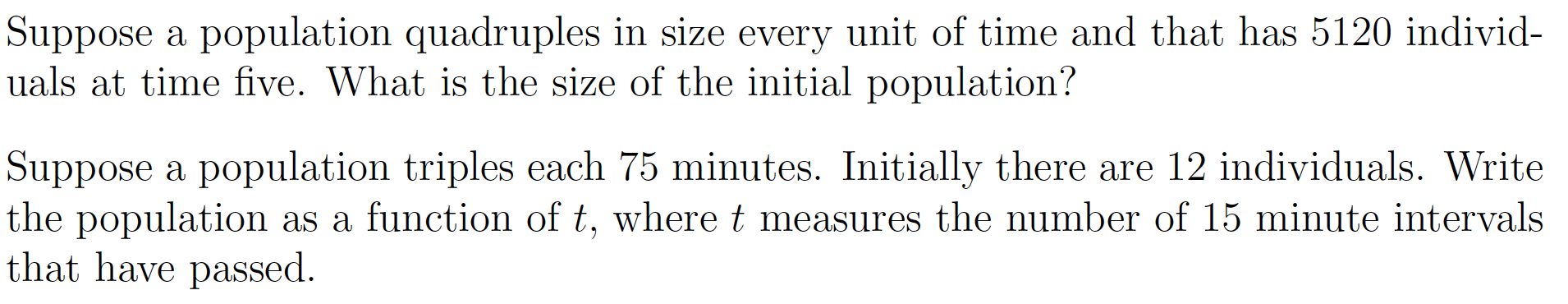 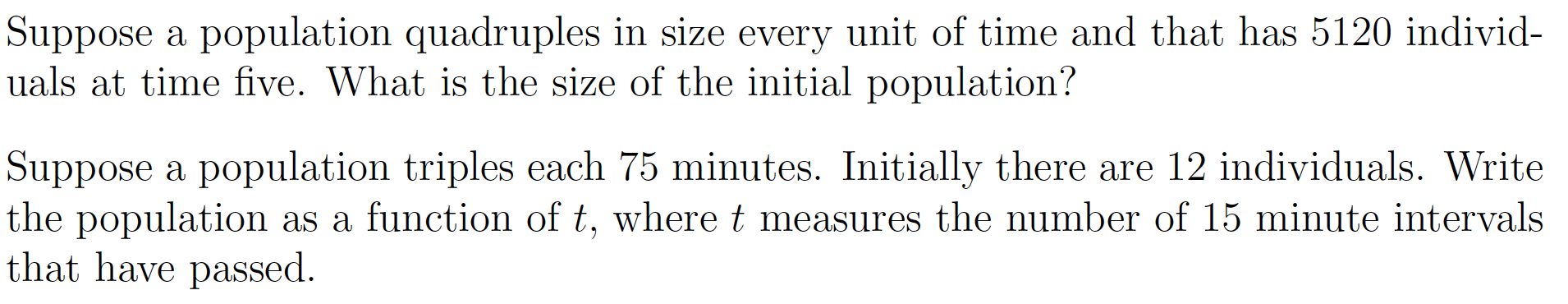 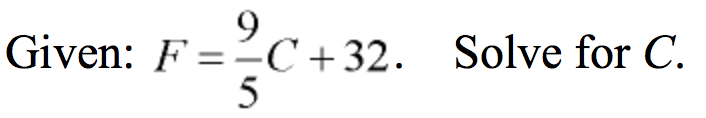